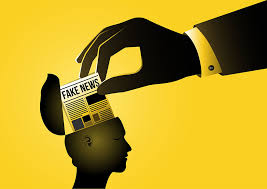 ΠΑΡΑΠΛΗΡΟΦΟΡΗΣΗ
ΟΡΙΣΜΟΣ
Παραπληροφόρηση είναι η σκόπιμη και συνειδητή διάδοση ψευδών, σκόπιμων ή παραποιημένων ειδήσεων με σκοπό τον αποπροσανατολισμό της κοινής γνώμης και την εξυπηρέτηση ιδιοτελών σκοπιμοτήτων.
ΜΟΡΦΕΣ ΠΑΡΑΠΛΗΡΟΦΟΡΗΣΗΣ
Τονισμός ορισμένων σημείων της είδησης.
Αποσιώπηση είδησης. 
Υπερτονισμός ή μείωση της σημασίας της είδησης. 
Παραποίηση του περιεχομένου της. 
Μονόπλευρη παρουσίαση. 
Χρήση φορτισμένων σημασιολογικά ή συναισθηματικά τίτλων.
Μέγεθος του τίτλου και των άρθρων, η θέση τους στη σελιδοποίηση της εφημερίδας. 
Η σειρά  της προβολής της είδησης στο δελτίο. 
Διαπλοκή του γεγονότος με το σχόλιο στην είδηση
ΑΙΤΙΕΣ ΠΑΡΑΠΛΗΡΟΦΟΡΗΣΗΣ
ΑΠΟ ΤΗΝ ΠΛΕΥΡΑ ΤΟΥ ΠΟΜΠΟΥ:

1. Εξάρτηση των MME από κομματικά συμφέροντα : μετάδοση ελεγχόμενων πληροφοριών, παραποίηση και διαστρέβλωση των πραγματικών γεγονότων, επιλεκτική ή αποσπασματική προβολή των πληροφοριών.
 
2. Ανταγωνισμός μεταξύ των MME : η επιδίωξη της υψηλής τηλεθέασης, ακροαματικότητας, αναγνωσιμότητας οδηγεί στην προβολή ειδήσεων με στόχο τη μεγιστοποίηση του κέρδους και τον εντυπωσιασμό.

 3. Οι φορείς της πολιτικής εξουσίας : κυβέρνηση, φιλόδοξοι πολιτικοί, αντιπολίτευση και άλλες πολιτικές οργανώσεις.

 4. Κρίση αξιών και έλλειψη ηθικών αναστολών.

 5. Έλλειψη παιδείας, ατομικισμός, αμοραλισμός.
6. Κρίση ανθρώπινων σχέσεων.

 7. Προσπάθεια αποπροσανατολισμού του λαού από σημαντικά  πολιτικά, κοινωνικά, οικονομικά ζητήματα.

 8. Δυσλειτουργία δημοκρατίας.

 9. Ύπαρξη ολοκληρωτικών καθεστώτων

 10. Μη τήρηση της δημοσιογραφικής δεοντολογίας από την πλευρά των δημοσιογράφων
ΑΠΟ ΤΗΝ ΠΛΕΥΡΑ ΤΟΥ ΔΕΚΤΗ:

1. Έλλειψη ενδιαφέροντος για πολύπλευρη και ουσιαστική ενημέρωση.

2.Προσκόλληση στο χρήμα και υπερκαταναλωτισμός

3. Αδιαφορία για τα πολιτικά και κοινωνικά δρώμενα.

4. Κρίση αρχών και αξιών.

5. Τεχνοκρατικό μοντέλο ζωής.

6. Πολυπλοκότητα, συνθετότητα σύγχρονων κοινωνιών : πολλαπλοί ρόλοι και αυξημένες απαιτήσεις.

7. Έλλειψη ελεύθερου χρόνου.
.
8. Προσκόλληση στην ειδίκευση, απώλεια πνευματικών ενδιαφερόντων.

9. Ιδεολογική κρίση.

10. Τα σύγχρονα κοινωνικά προβλήματα σε συνδυασμό με τις
 υποσχέσεις πολιτικών για την επίλυσή τους.

11. Η χρήση των μηχανισμών της παραπληροφόρησης.

12. Ο καταιγισμός πληροφοριών που δέχεται ο σύγχρονος άνθρωπος (υπερπληροφόρηση).
 
13. Έλλειψη προβληματισμού σχετικά με την αξιοπιστία και εγκυρότητα των πηγών της είδησης.

14. Μονόπλευρη ενημέρωση.
ΑΠΟΤΕΛΕΣΜΑΤΑ ΠΑΡΑΠΛΗΡΟΦΟΡΗΣΗΣ
1. Περιορισμός της κριτικής σκέψης.

2. Απώλεια εσωτερικής ελευθερίας.

3. Αδυναμία διαμόρφωσης προσωπικής άποψης.

4. Αδυναμία γόνιμης και δημιουργικής αμφισβήτησης.

5. Κίνδυνος χειραγώγησης, μαζοποίησης, ετεροκατεύθυνσης του ατόμου.

6. Εγκλωβισμός του νου σε προκαθορισμένο τρόπο σκέψης.
8. Αδυναμία συνειδητοποίησης παραβιάσεων της πολιτικής ηγεσίας, αδυναμία ελέγχου.

9. Ανικανότητα διαμόρφωσης ορθής πολιτικής άποψης.

10. Προπαγάνδα, καλλιέργεια πολίτικου θρησκευτικού φανατισμού.

11. Ρατσισμός , εθνικισμός , στερεότυπα, προκαταλήψεις.
 
12.Έλλειψη εμπιστοσύνης, καχυποψία, ανασφάλεια, αβεβαιότητα.  

13. Κρίση δημοκρατικού πολιτεύματος.
 
14. Διόγκωση κοινωνικών αναταραχών, εμφάνιση φαινομένων κοινωνικής  παθογένειας.
ΤΡΟΠΟΙ ΑΝΤΙΜΕΤΩΠΙΣΗΣ ΤΗΣ ΠΑΡΑΠΛΗΡΟΦΟΡΗΣΗΣ
Ένα βασικό ζητούμενο για την αντιμετώπιση της παραπληροφόρησης είναι η συνειδητή προσπάθεια του πολίτη να προφυλαχθεί από τις απόπειρες χειραγώγησής του. Είναι αναγκαία, δηλαδή, η απάλειψη της ευπιστίας και η αναζήτηση πληροφοριών από ποικίλες πηγές, ώστε να καθίσταται εφικτή η συγκριτική εξέταση των μεταδιδόμενων πληροφοριών. Οι πολίτες θα πρέπει να αντιλαμβάνονται πως δεν υπάρχουν αυθεντίες στο χώρο της ενημέρωσης και πως είναι απολύτως σημαντικό να στέκουν κριτικά απέναντι στις παρουσιαζόμενες ειδήσεις και πληροφορίες.
Οι πολίτες θα πρέπει να έχουν ενεργό ενδιαφέρον για τα πολιτικά ζητήματα του τόπου, ώστε να είναι σε θέση να διαμορφώνουν τις πολιτικές τους απόψεις και να κρίνουν τα γεγονότα της επικαιρότητας με σαφή γνώση των δεδομένων, και όχι βασιζόμενοι σε ευκαιριακή και επιφανειακή ενημέρωση.


Τα ΜΜΕ οφείλουν να τηρούν απαρέγκλιτα τις αρχές της δημοσιογραφικής δεοντολογίας, και να διεκδικούν την επιβράβευση του κοινού για την εγκυρότητα και την αξιοπιστία τους. Οφείλουν, επίσης, να σέβονται και να υπηρετούν το δημοκρατικό πολίτευμα, απέχοντας από την εξυπηρέτηση πολιτικών συμφερόντων, έστω κι αν το δέλεαρ γι’ αυτά είναι σημαντικό.
Η πολιτεία, μέσω της δικαιοσύνης, θα πρέπει να μεριμνήσει για τον αυστηρότερο έλεγχο της λειτουργίας των ΜΜΕ, επεμβαίνοντας αποφασιστικά όποτε διαπιστώνεται πως υπάρχει σκόπιμη μετάδοση ανακριβών πληροφοριών.


Οι πολιτικοί θα πρέπει να κατανοήσουν πως η αναμενόμενη από αυτούς πολιτική δράση δεν μπορεί να βασίζεται σε τακτικές παραποίησης των γεγονότων και συνεχή αποποίηση ευθυνών, αλλά σε ώριμη και υπεύθυνη παραδοχή της αλήθειας. Ζητούμενο δεν είναι η δημιουργία εντυπώσεων με αλλεπάλληλες διαστρεβλώσεις της αλήθειας και συνεχείς πιέσεις στα ΜΜΕ, αλλά η συνέπεια και η ειλικρίνεια απέναντι στους πολίτες.
Κρίσιμος είναι φυσικά ο ρόλος της παιδείας, καθώς μπορεί να επιτύχει την ενίσχυση της αντιληπτικής ικανότητας των νέων, και άρα να καταστήσει εφικτή τη ζητούμενη πνευματική τους εγρήγορση έναντι στις απόπειρες παραπληροφόρησης.
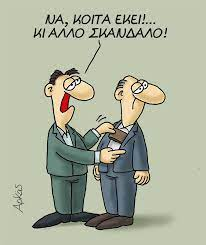